Nonhermitian approach
TO QUANTUM PHASE TRANSITIONS
Pavel Stránský
Published in:
Physical Review E 97, 012112 (2018)
Martin Dvořák, Pavel Cejnar
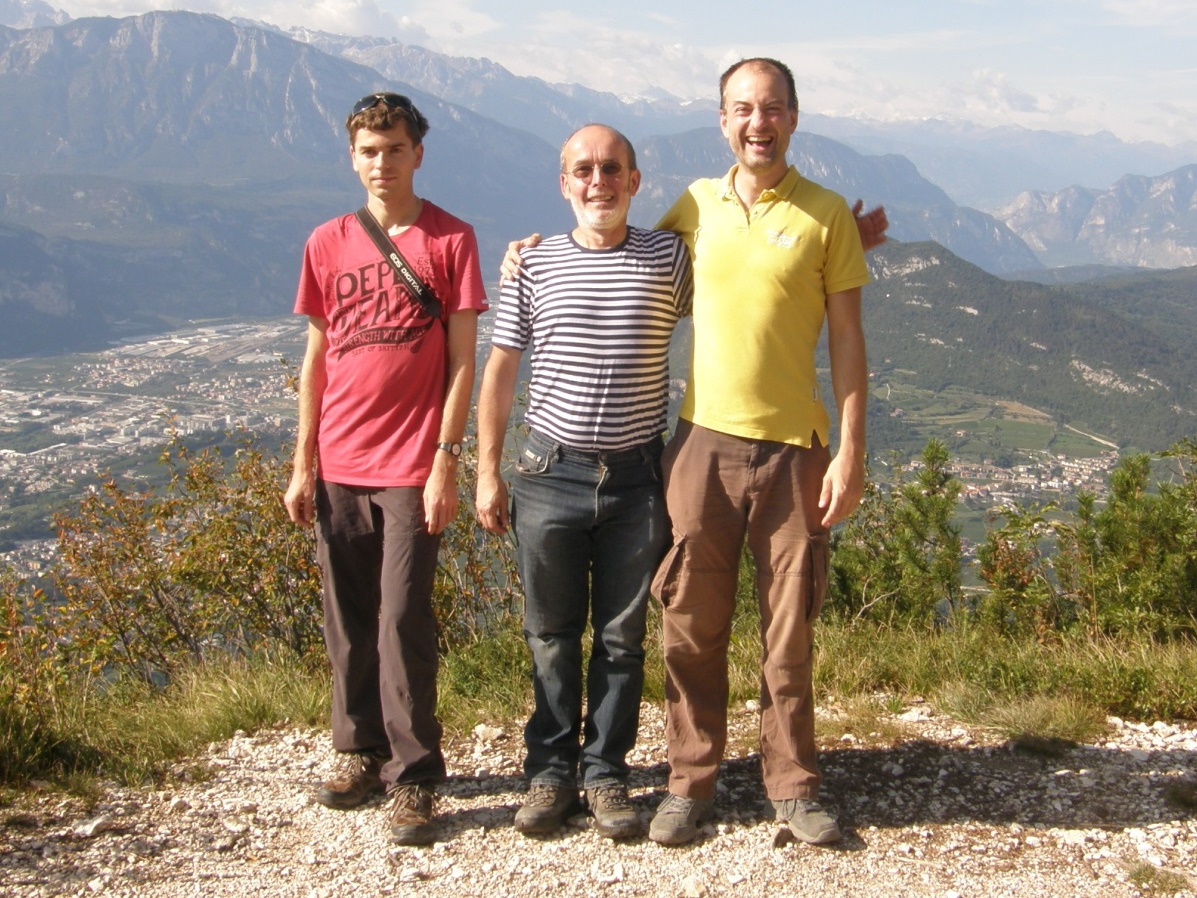 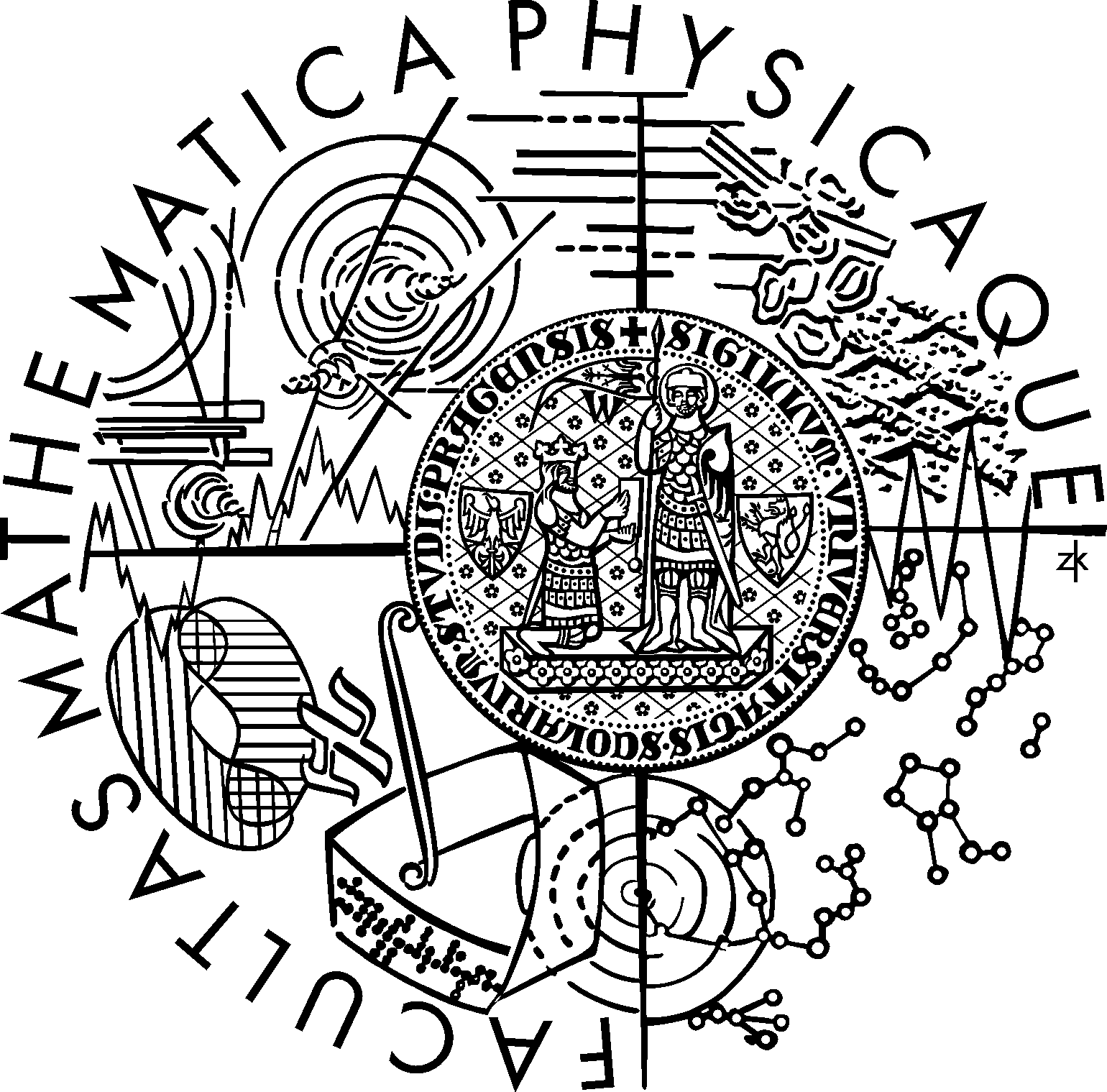 Institute of Particle and Nuclear Physics 
Charles University, Prague
Czech Republic
UNCE Seminar
12 December 2018
UNCE/SCI/013
Outline
Exceptional points (EPs)
Quantum phase transitions (QPTs)
Lipkin model: A simple critical system with both 1st and 2nd order QPTs
EP distribution of randomly perturbed Hamiltonians
Exceptional points
In a generic situation: no real crossings
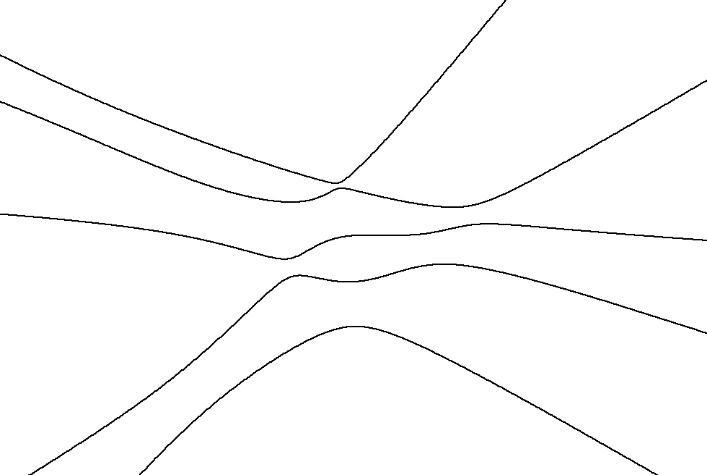 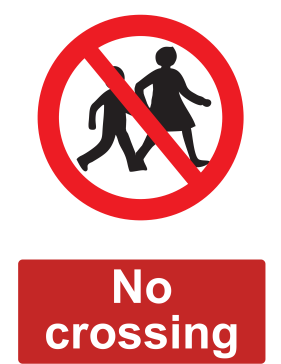 (energies from the same symmetry subspace)
Avoided crossing theorem
l
1
[Speaker Notes: external field strength
all operators Hermitian]
Exceptional points
In a generic situation: no real crossings
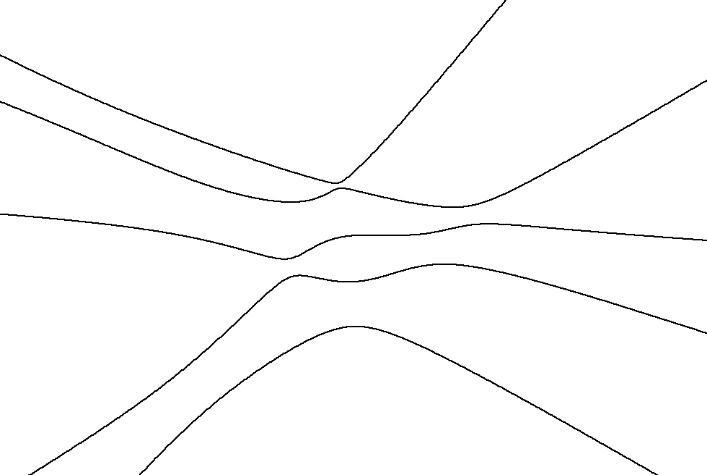 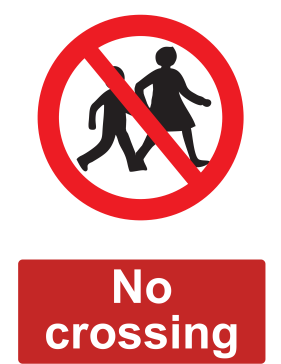 (energies from the same symmetry subspace)
Avoided crossing theorem
Nonhermitian extension of the Hamiltonian
1
[Speaker Notes: Complex energy
EP – square-root type of branch points connecting two Riemann sheets
EP distribution symmetric under the complex conjugation
Peculiarity – self-orthogonality and degeneracy of eigenvector at the EP

Ways to find EPs: 
Resultant (diskriminant)
Encircling an EP swaps two eigenlevels
Looking for eigenvector degeneracies]
Quantum phase transition (QPT)
1st order QPT
Continuous QPT (2nd order)
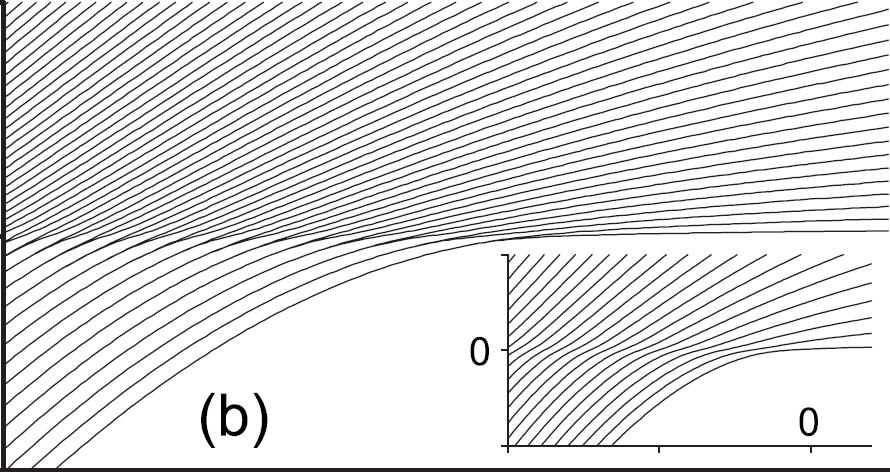 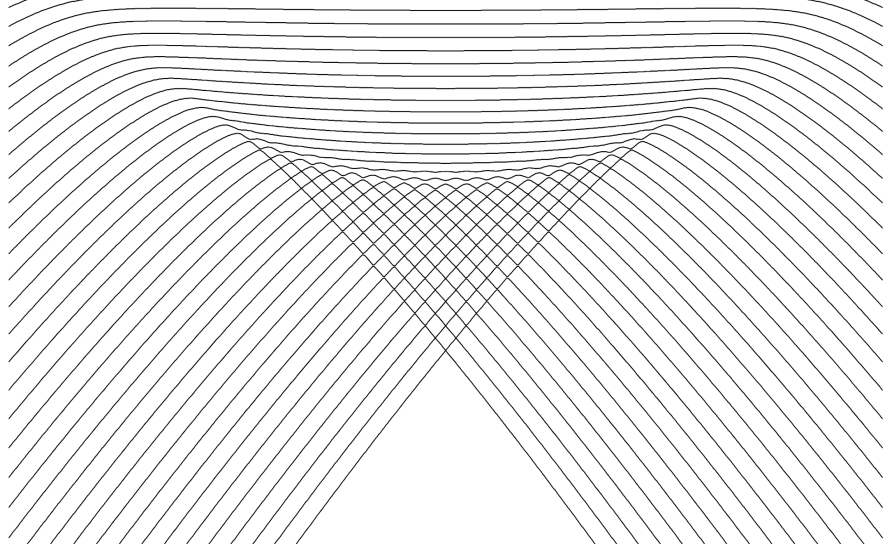 Energy level dynamics
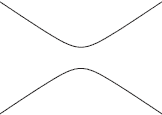 E
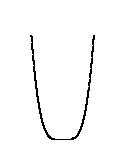 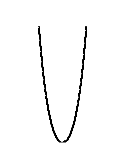 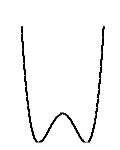 l
l
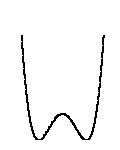 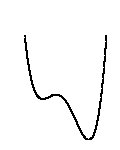 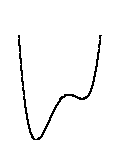 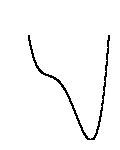 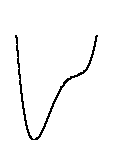 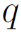 double-well form of the energy surface
quartic minimum in the energy surface
2
[Speaker Notes: Level dynamics
1st vs 2nd order, generic cases (potentials)
Assumptions: Zero temperature, Infinite size of the system]
Exceptional points play an important role in the description of QPTs
Lipkin(-Meshkov-Glick) model
H.J. Lipkin, N. Meshkov, A.J. Glick, Nucl. Phys. 62, 188 (1965)
N. Meshkov, A.J. Glick, H.J. Lipkin, Nucl. Phys. 62, 199 (1965)
A.J. Glick, H.J. Lipkin, N. Meshkov, Nucl. Phys. 62, 211 (1965)
SU(2) algebra
3
[Speaker Notes: Dicke without the photonic field

Various ways to introduce the model: 
N interacting fermions on two energy levels
N interacting ½ spin particles
N two level atoms
Two interacting bosons]
1st order QPT
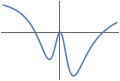 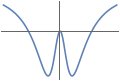 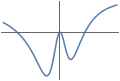 potential
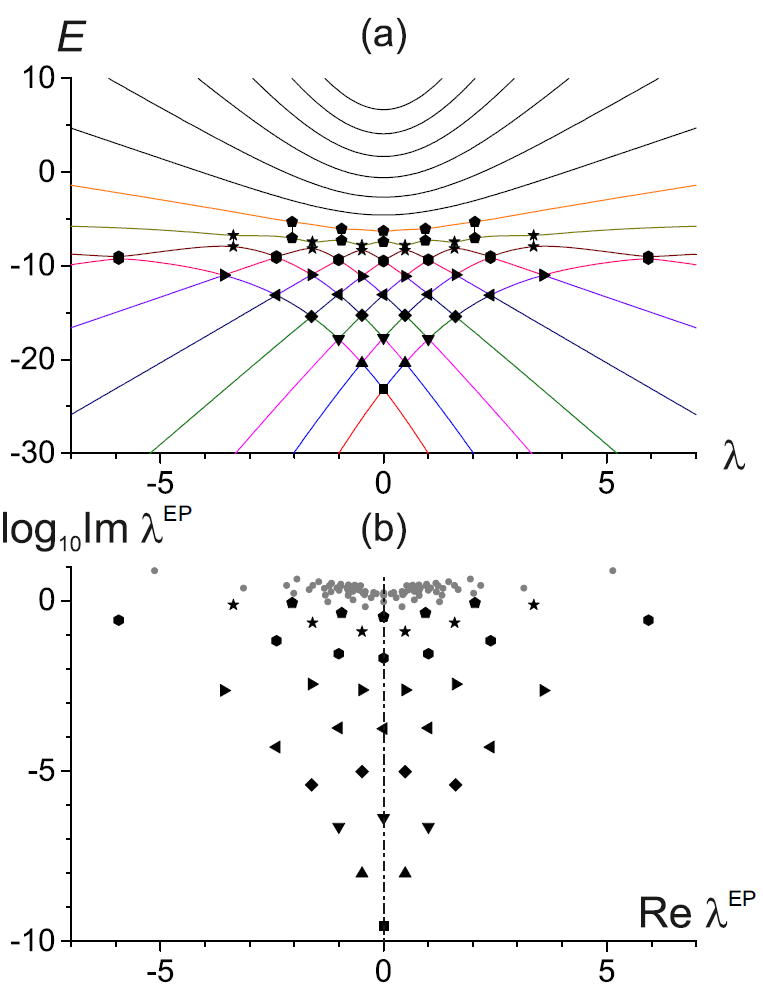 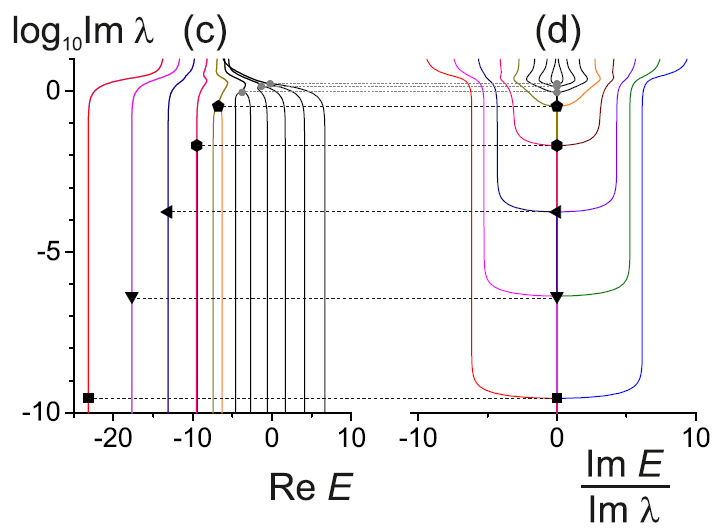 4
[Speaker Notes: Minimal spacing between levels proportional to the distance of the EP from real axis]
1st order QPT
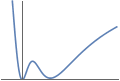 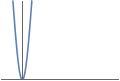 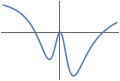 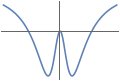 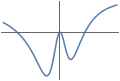 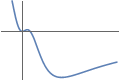 potential
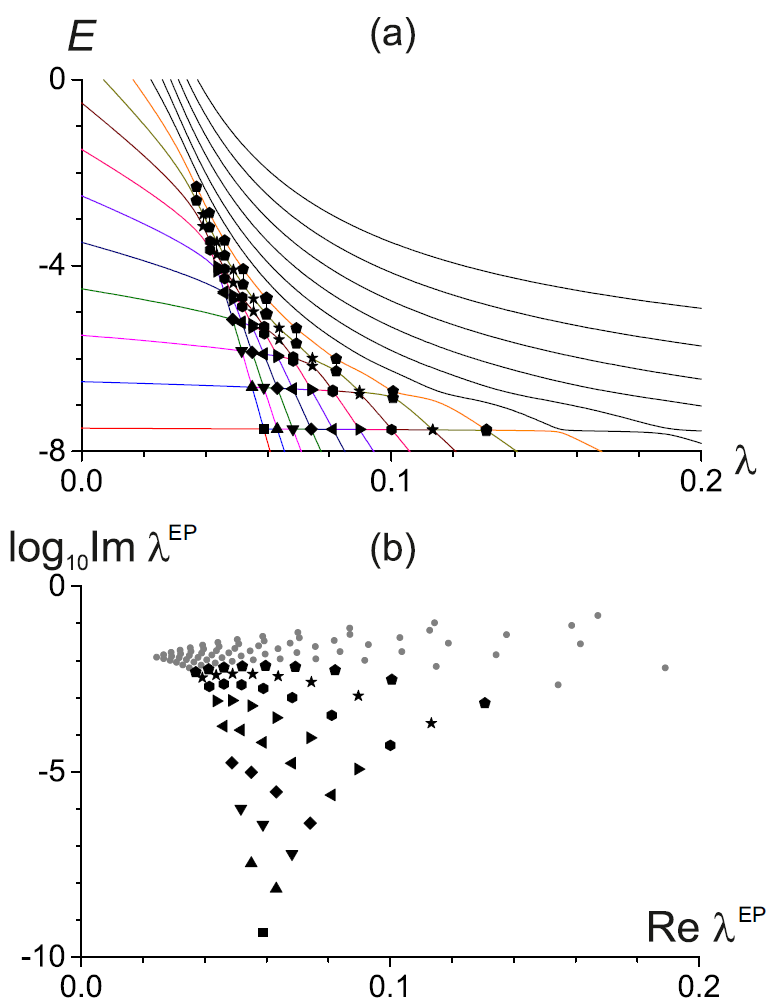 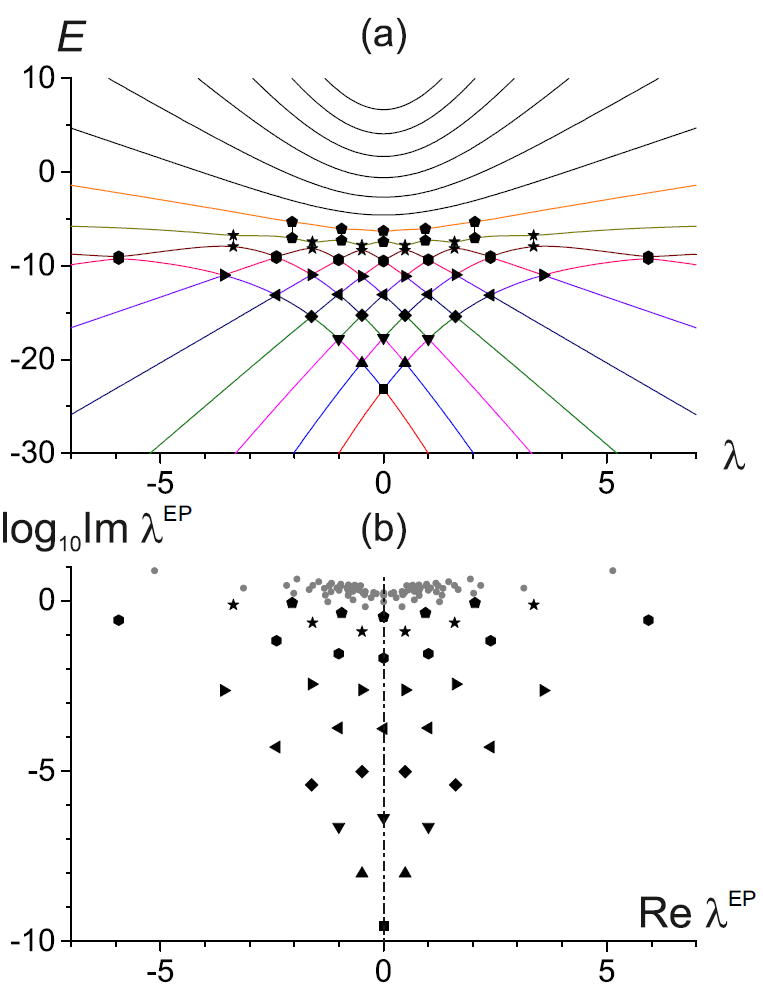 5
[Speaker Notes: Parity symmetric vs asymmetric case]
1st order QPT
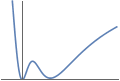 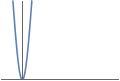 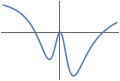 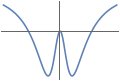 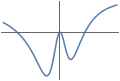 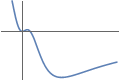 potential
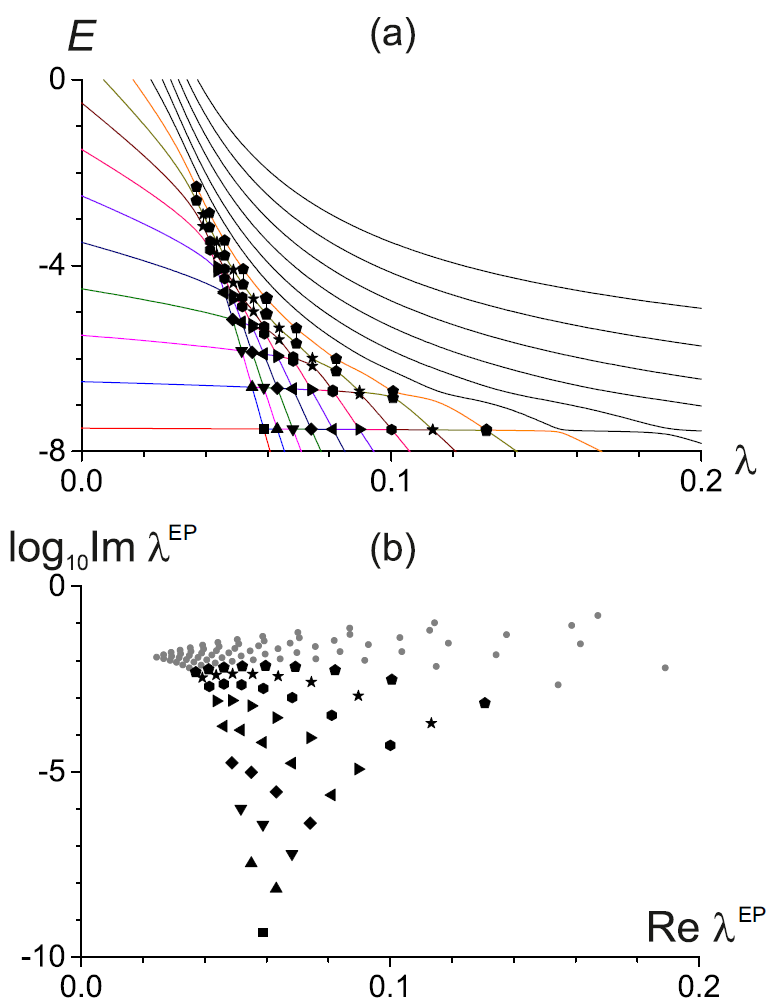 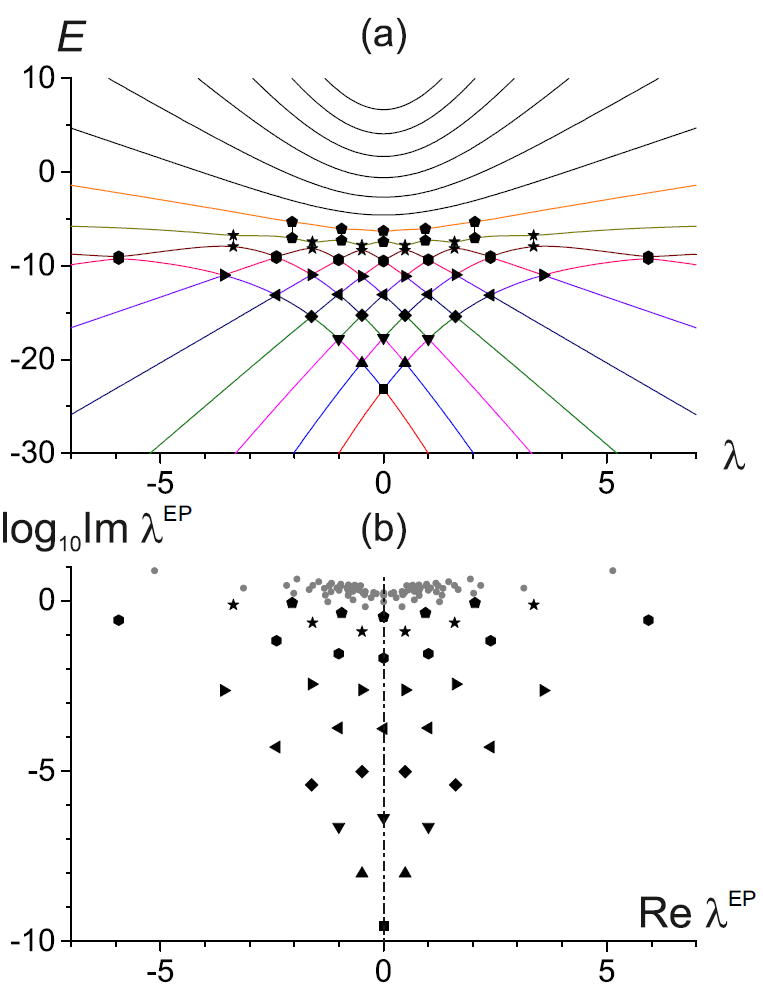 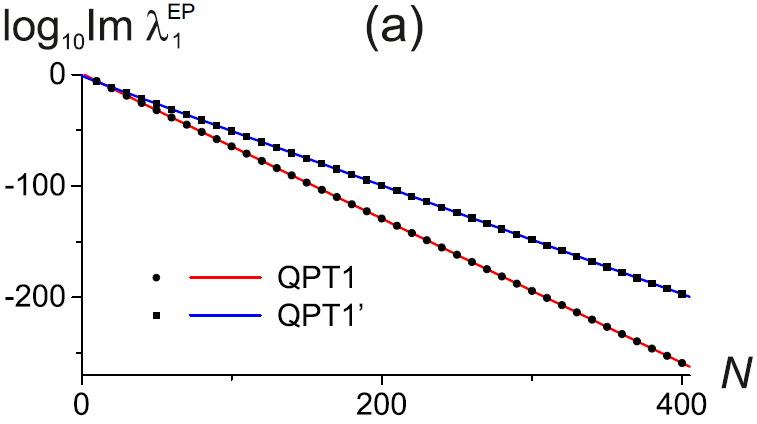 exponential convergence towards the real axis
5
[Speaker Notes: Closest EP to the real axis
exponential decrease of the tunelling probability between two wells]
2nd order QPT
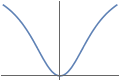 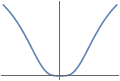 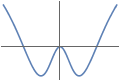 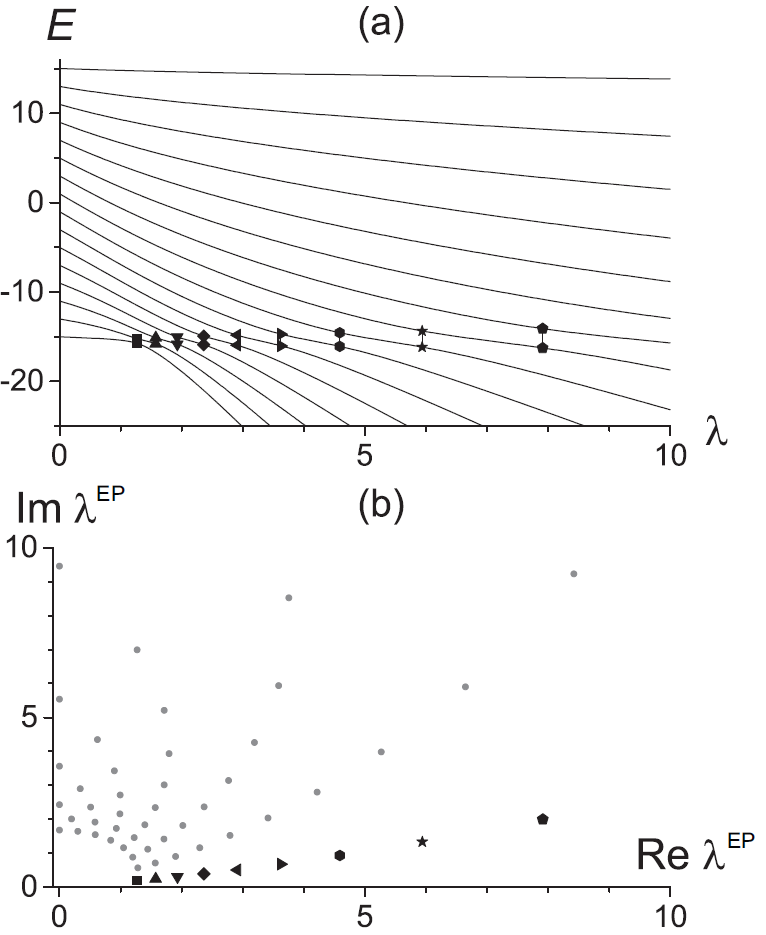 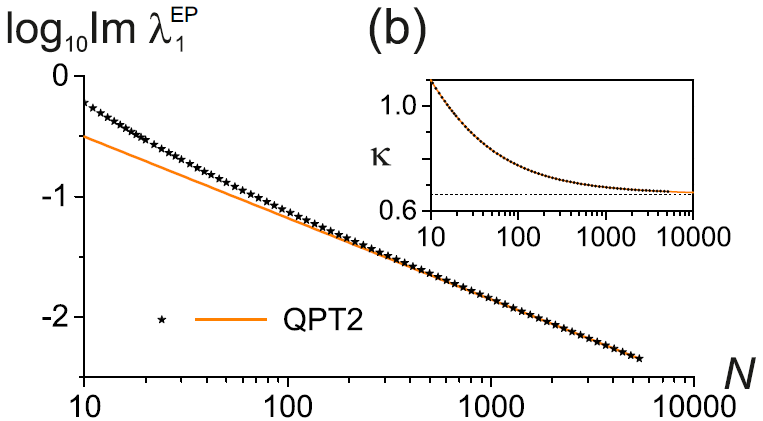 W.D. Heiss, F.G. Scholz, H.B. Geyer, J. Phys. A: Math. Gen. 38, 1843 (2005)
M. Šindelka, L.F. Santos, N. Moiseyev, Phys. Rev. A 95, 010103 (2017)
6
[Speaker Notes: Impossible to link all avoided crossings between levels with EPs.
Screening
Connection to Yang-Lee zeros of the partition function]
... to be compared with the Harmonic Oscillator 
(HO)
C1
C2
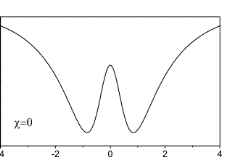 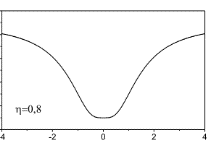 7
Diagonal perturbation
- corresponds to perturbations preserving all the symmetries of the original Hamiltonian
real crossings
l
EP distribution can be calculated analytically
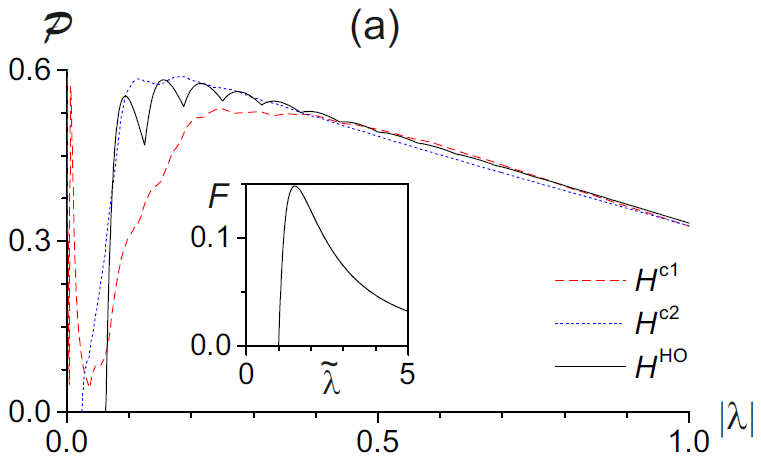 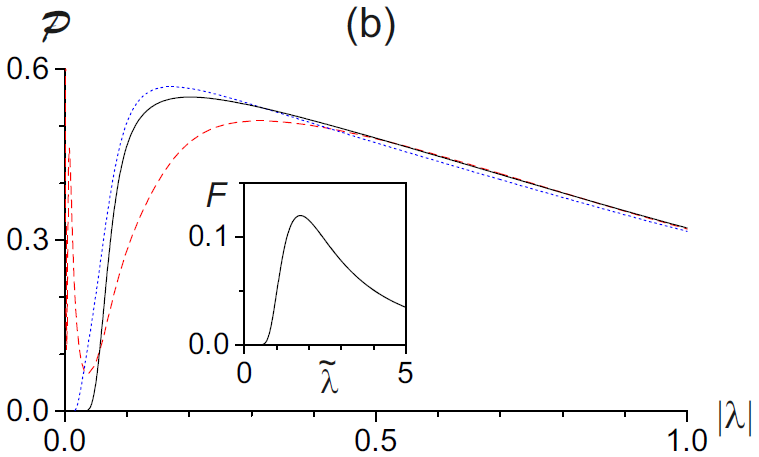 8
[Speaker Notes: R(0,sigma^2) – a number with uniform distribution on [-sqrt(3)*sigma, +sqrt(3)*sigma]]
GOE perturbation
eigenbasis = random rotation of the unperturbed basis
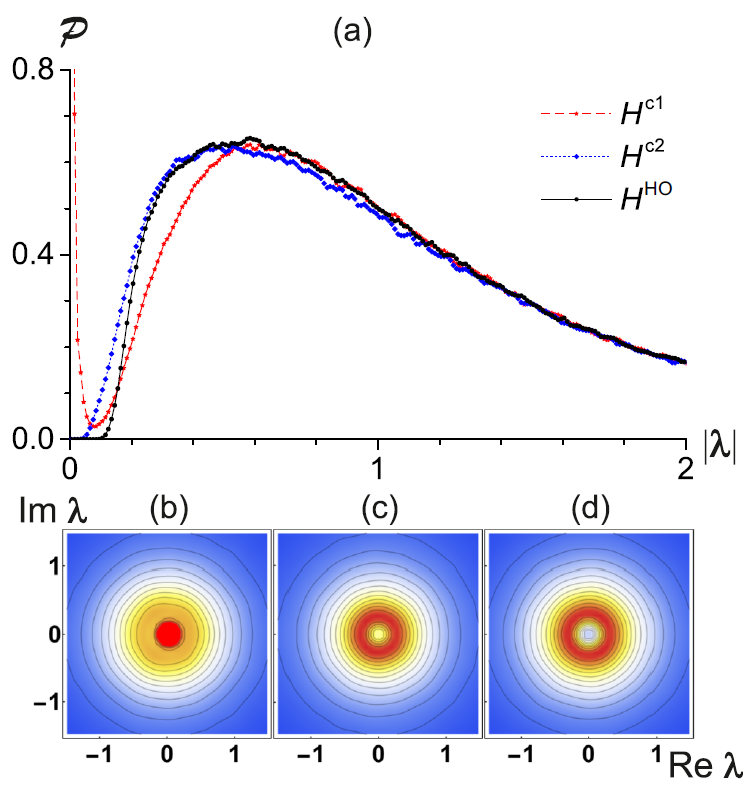 C1
C2
HO
B. Shapiro, K. Zarembo, 
J. Phys. A: Math. Theor. 50, 045201 (2017)
9
Off-diagonal perturbation
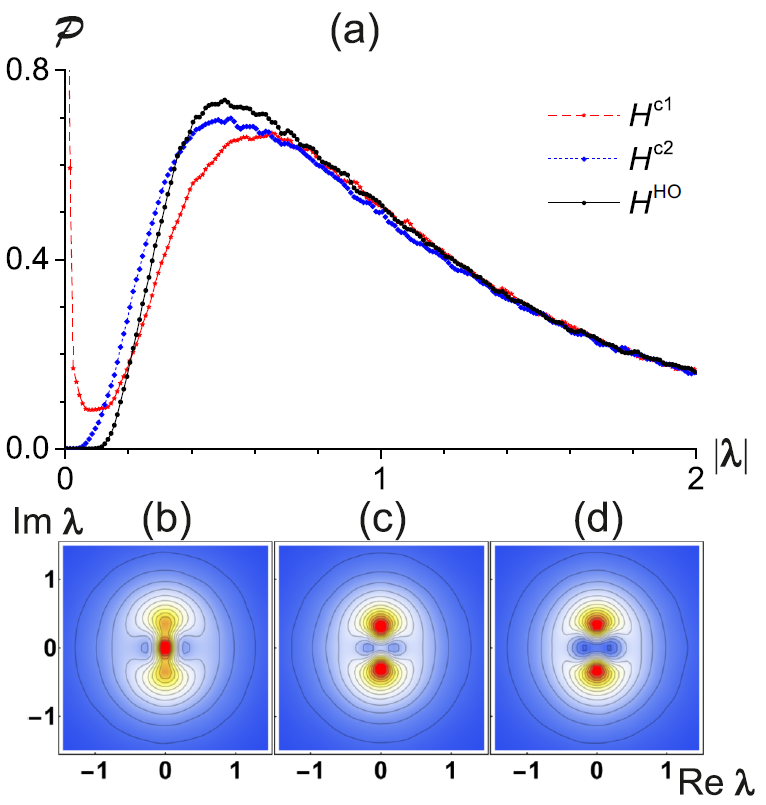 C1
C2
HO
EPs the furthest from the real axis
10
[Speaker Notes: probability of conserving the unperturbed basis is zero]
Ensemble average of the distance of the closest EP from the origin
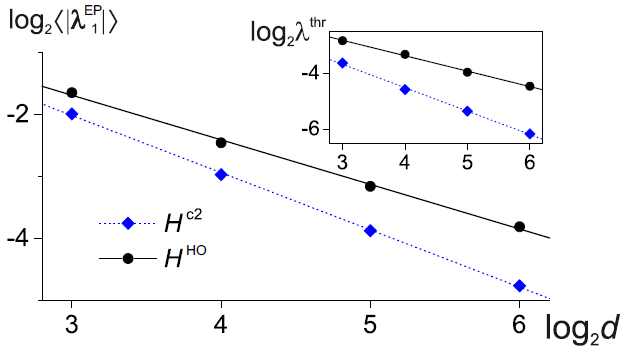 11
Conclusions
1st order QPT
2nd order QPT
Ground-state affected by several EPs located at comparable distances from the real axis.
Connected with a single pair of EPs.
Exponential
Algebraic
EP distribution represents a strong signature of quantum criticality allowing us to discriminate between the first- and higher-order critical Hamiltonians
EP distribution may have consequences for the superradiance phenomenon in open quantum systems (work in progress)
P. Stránský, M. Dvořák, P. Cejnar, Physical Review E 97, 012112 (2018)
Thanks for your attention
[Speaker Notes: Open question: relation between thermal phase transitions and ESQPT in EPs
Open systems]